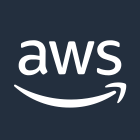 AWS Cloud
Organization Management Account
All Existing and Future 
Organization Member Accounts
1.0
2.0
Home-region
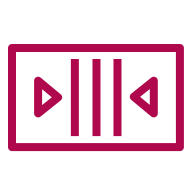 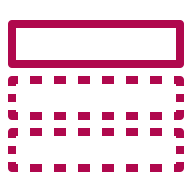 1.5
1.8
Home-region
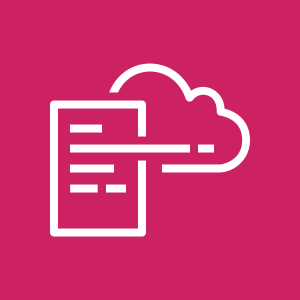 1.1
DLQ
Alarm Topic
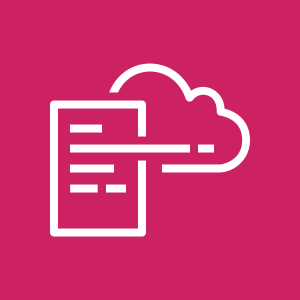 2.1
AWS CloudFormation
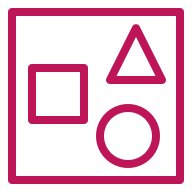 2.3
AWS CloudFormation
Account Alternate Contacts
1.6
1.3
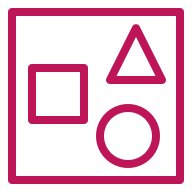 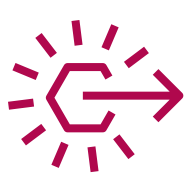 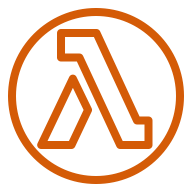 1.10
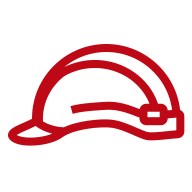 2.2
Regional Event Rules
Configuration 
Role
Account Alternate Contacts
Lambda Function
1.7
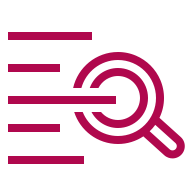 1.2
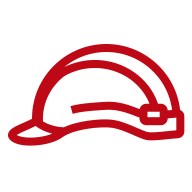 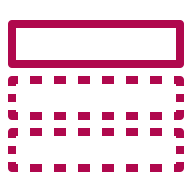 1.9
IAM Roles
CloudWatch Log Group
SNS Topic
Global-region
1.4
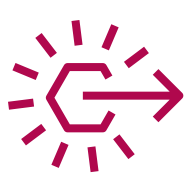 Global Event Rules